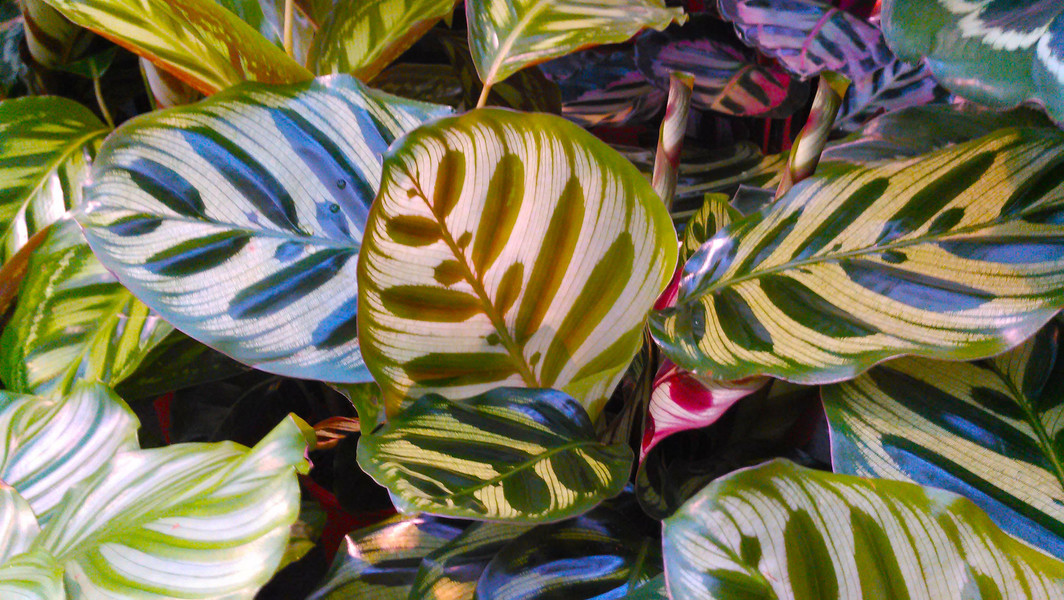 30 januari
Kamerplanten
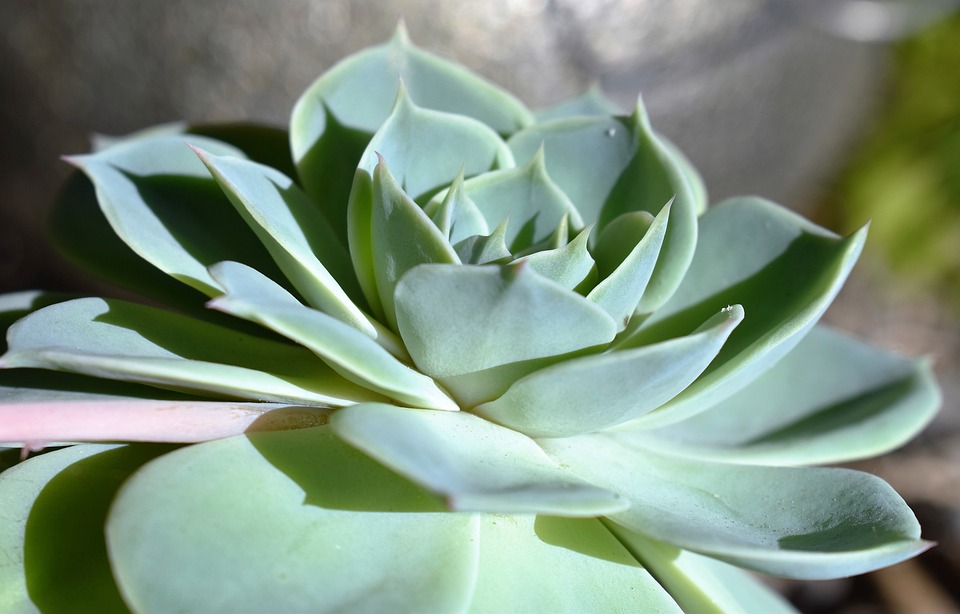 Vorige les
Wat zijn kamerplanten?

Waar kan je aanzien hoeveel water een plant nodig heeft?

Welke kamerplanten hebben meer water nodig?

Welke kamerplanten moet je via de onderkant water geven?

Welke kamerplanten kunnen wat donkerder staan?

Welke groeifactoren hebben kamerplanten nodig?
11. Dieffenbachia/Dieffenbachia
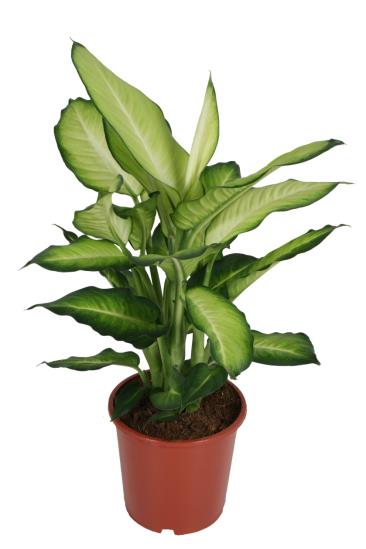 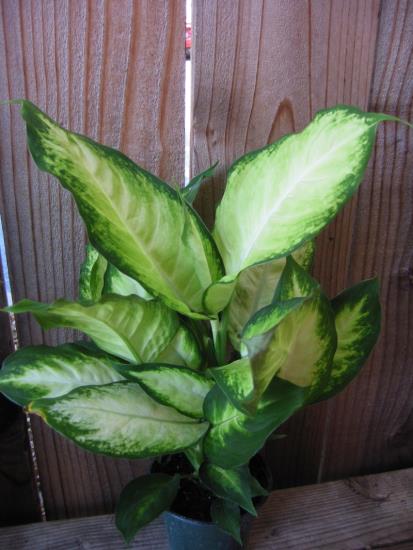 12. Dracaena marginata/Dracaena
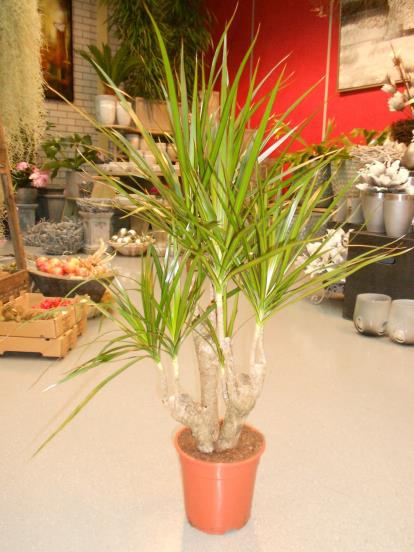 13. Euphorbia pulcherrima/Kerstster
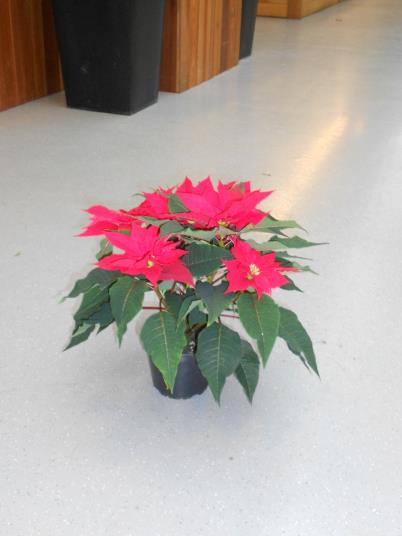 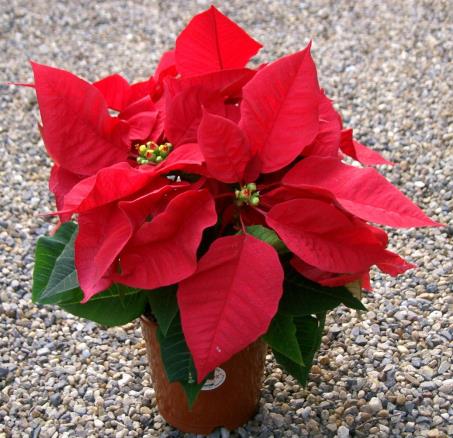 14. Epiphyllum anguliger- Zaagcactus
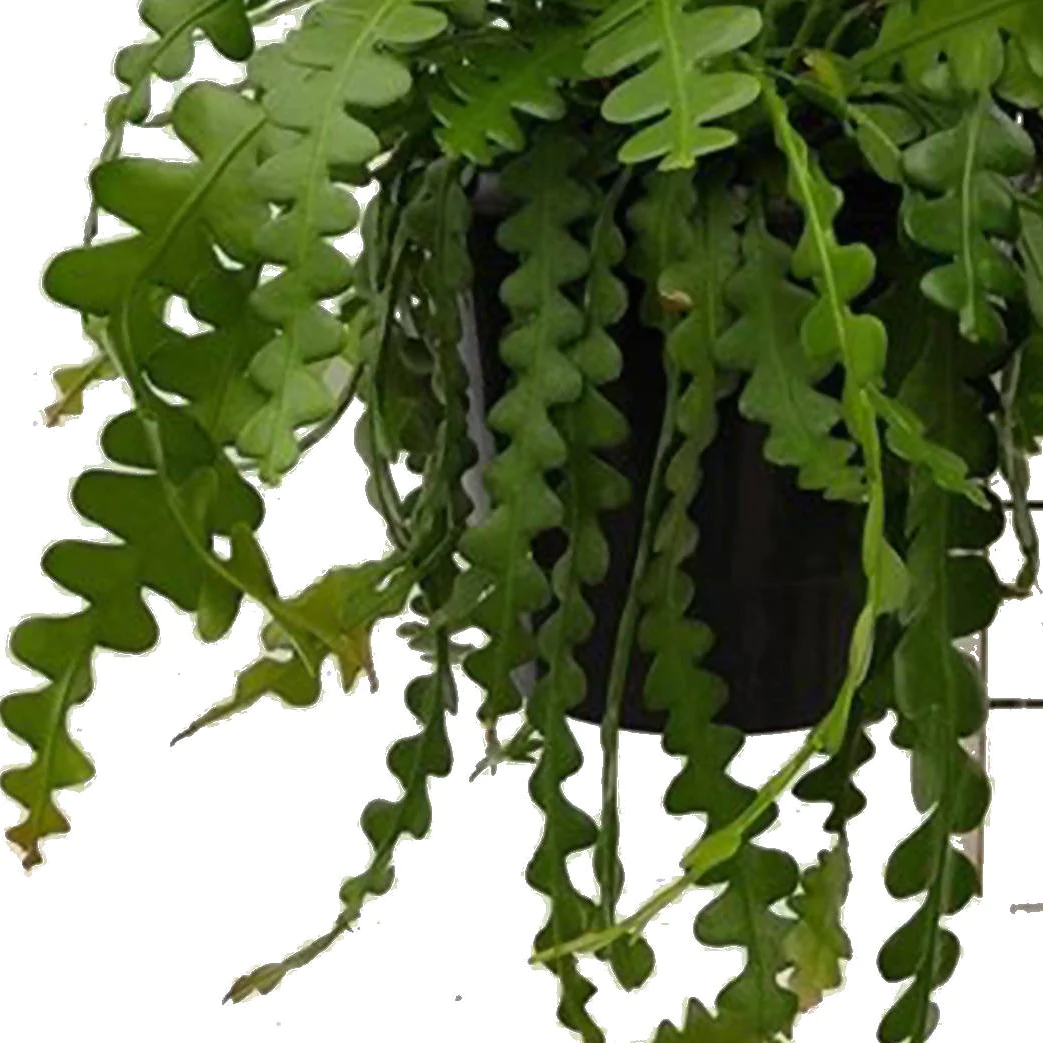 15. Ficus benjamina
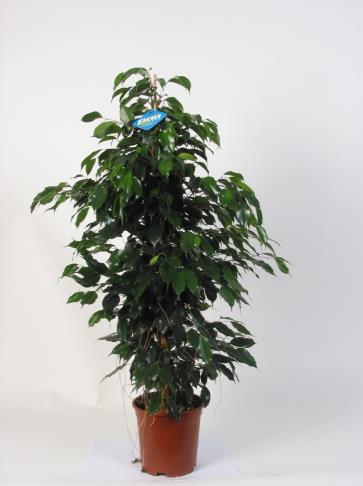 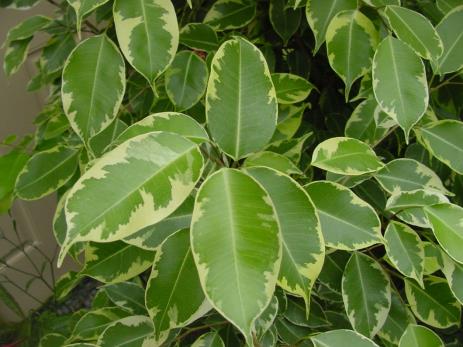 16. Guzmania cultivars/Guzmania
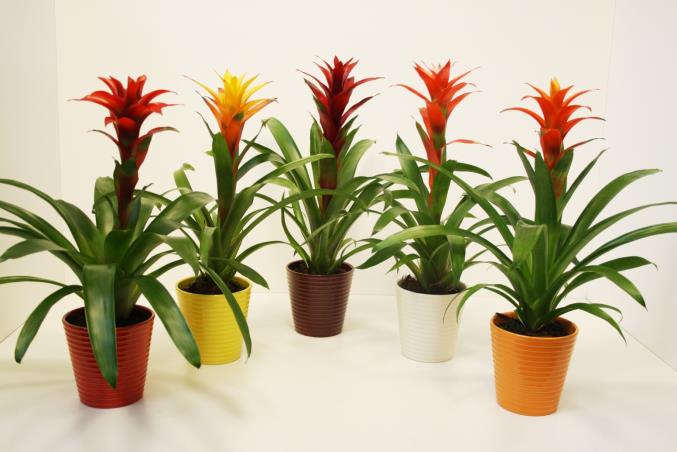 17. Howeia forsteriana/ Kentiapalm
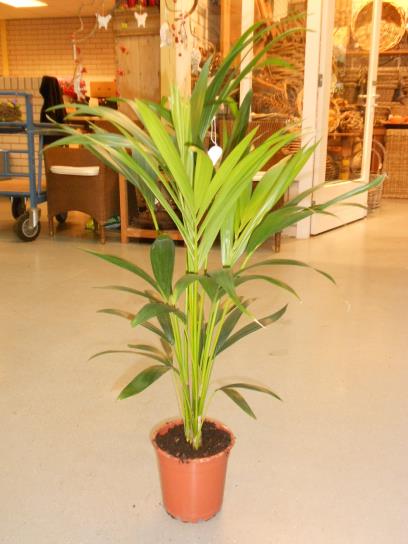 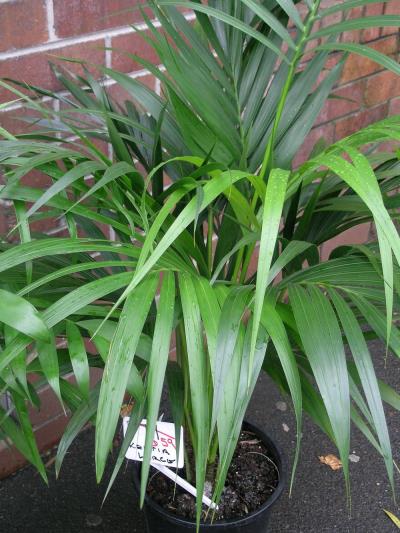 18. Kalanchoe blossfeldiana/koraaltop
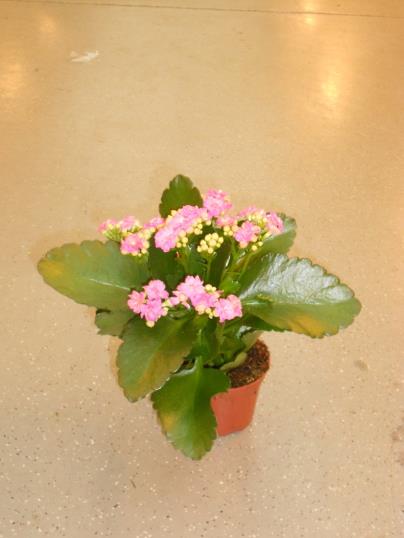 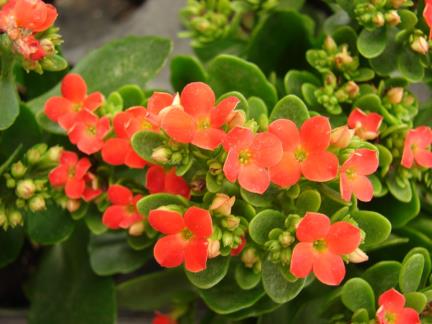 19. Monstera deliciosa/Gatenplant
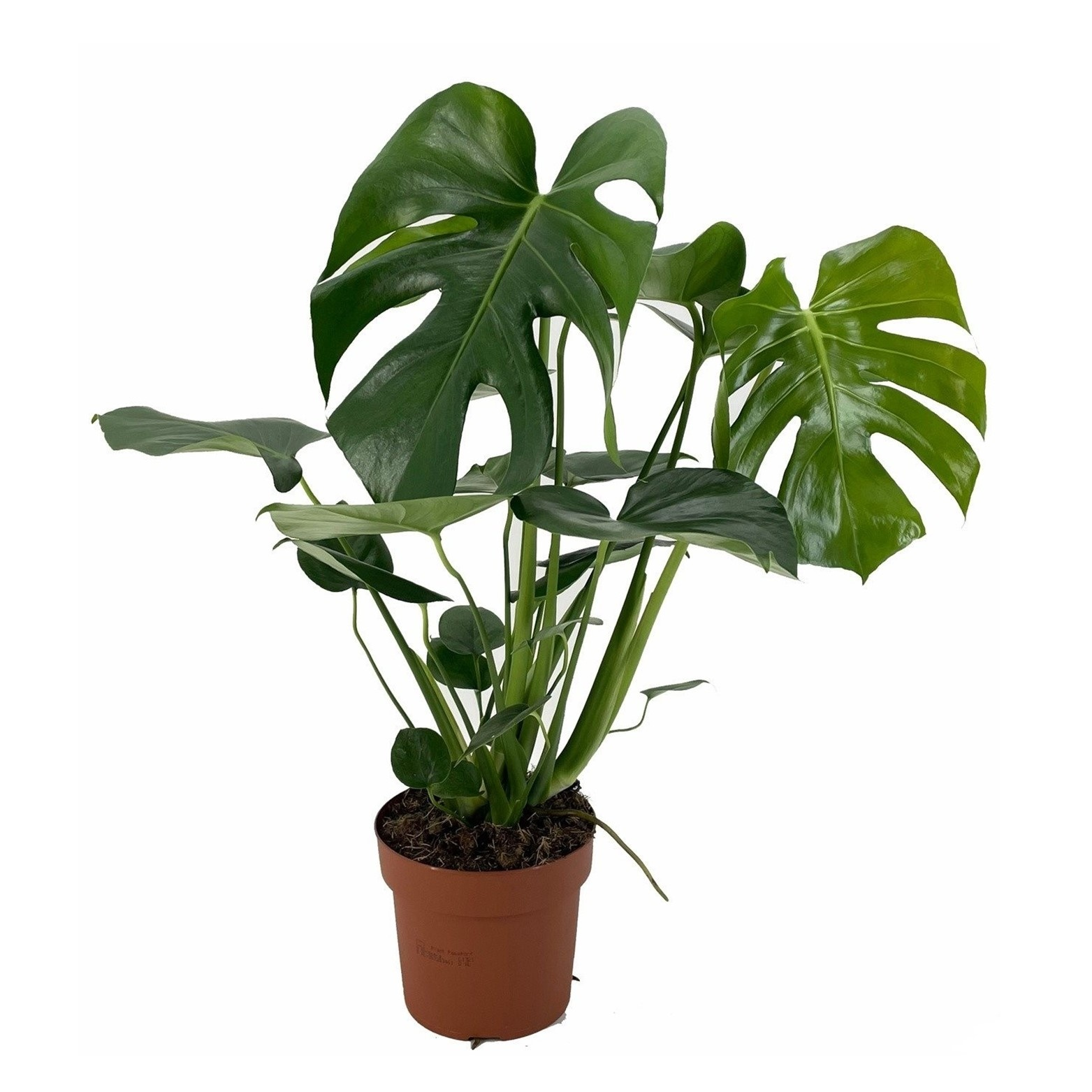 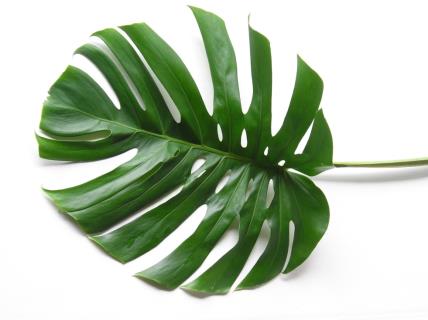 20. Nephrolepis exaltata/Krulvaren
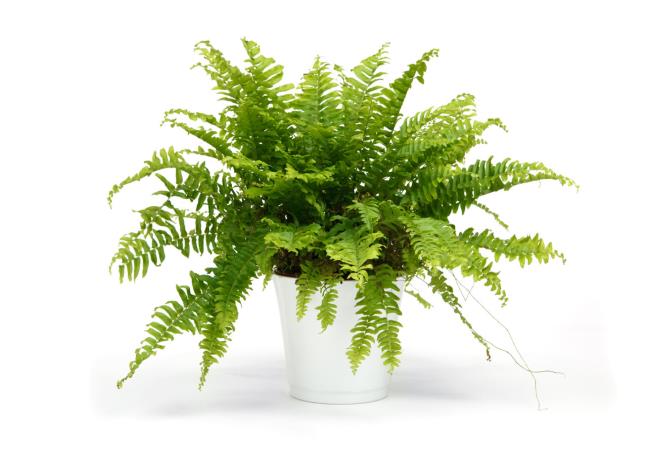 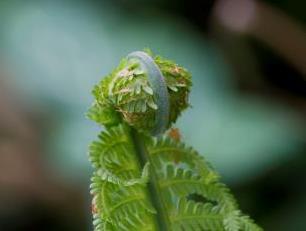 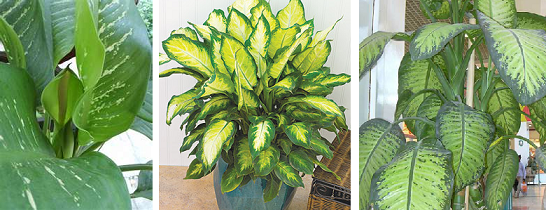 Verkoopgesprek
Wat moet je vragen? Wat wil je weten?
Iemand bestelt bij jou een plantenarrangement voor binnen, wat vraag je de klant?
Waar komt hij te staan?
Hoe warm is het in huis?
Staat het op de tocht?
Bloeiend of groen?
Hoog of laag?
Wat voor ondergrond?
Hoeveel verzorging?
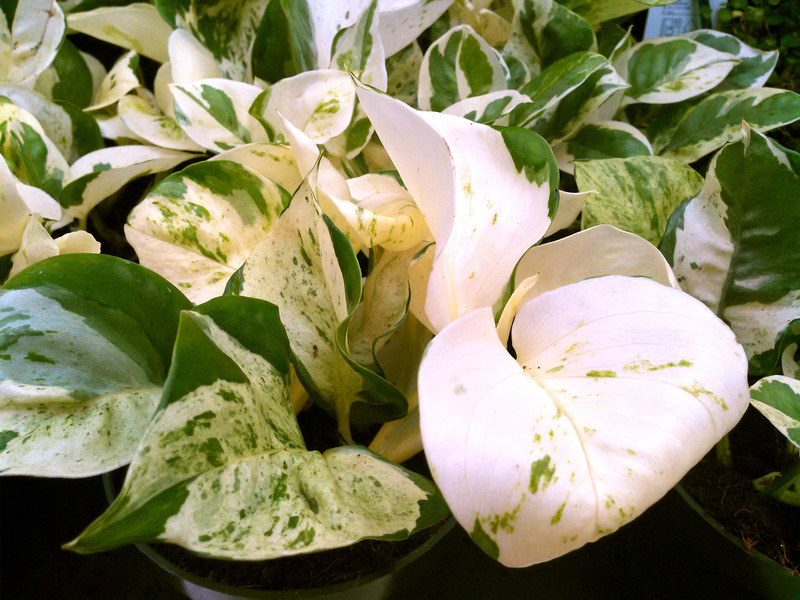 Opdracht
Bestel bij elkaar een plantenarrangement voor binnen, voer deze volgende week uit!
Rekening houdend
Ondergrond;

Verzorging planten;

Groei ruimte.